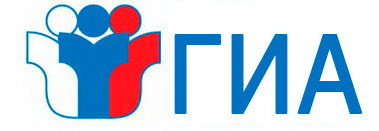 Элективный курс «Актуальные вопросы Государственной итоговой аттестации по географии»
(разбор заданий занятия «Географические особенности природы и народов Земли»)
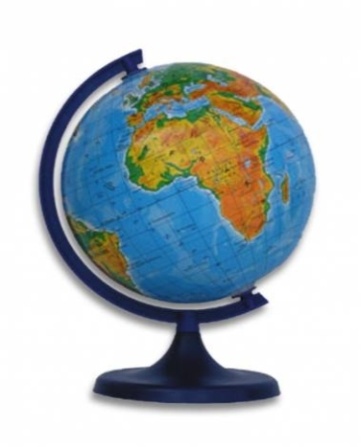 Автор: Смирнова Лариса Владимировна
На территории какой из перечисленных стран находится самая большая по площади низменность на Земле?
1) США
2) Китай
3) Бразилия
4) Канада
Как называется самая 
большая низменность 
на земном шаре?
Амазонская 
низменность
Вспомните на каком
 материке находится низменность, 
сопоставьте эту карту 
с политической картой. 
При необходимости обратитесь
к картам атласа 7 класса.
правильный ответ
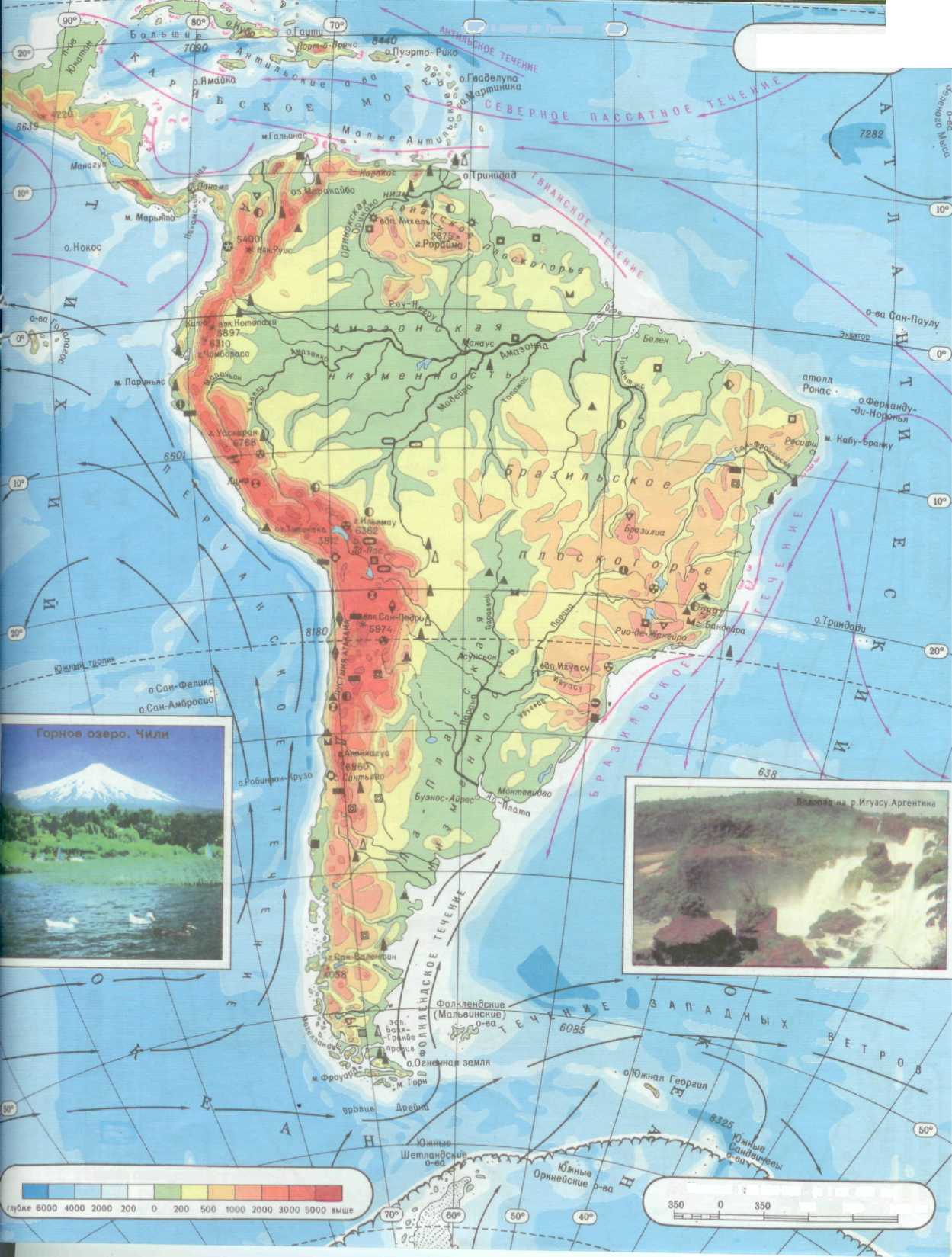 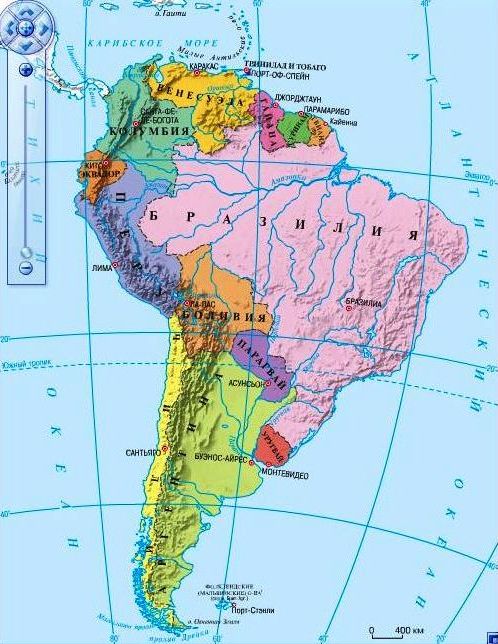 Амазонская 
низменность
На территории какой из перечисленных стран имеется пустыня, расположенная в тропических широтах вдоль океанического побережья?
1) Китай
2) Египет
3) Турция
4) Намибия
Найдите на политической карте государства. 
Сопоставьте с физической картой мира.
правильный ответ
Представителями животного мира Северной Америки являются
1) скунс и бизон
2) бегемот и носорог
3) тигр и панда
4) коала и утконос
Вспомните типичных представителей животного мира материка Северная Америка. При необходимости обратитесь к карте природных зон Северной Америки (7 класс)
правильный ответ
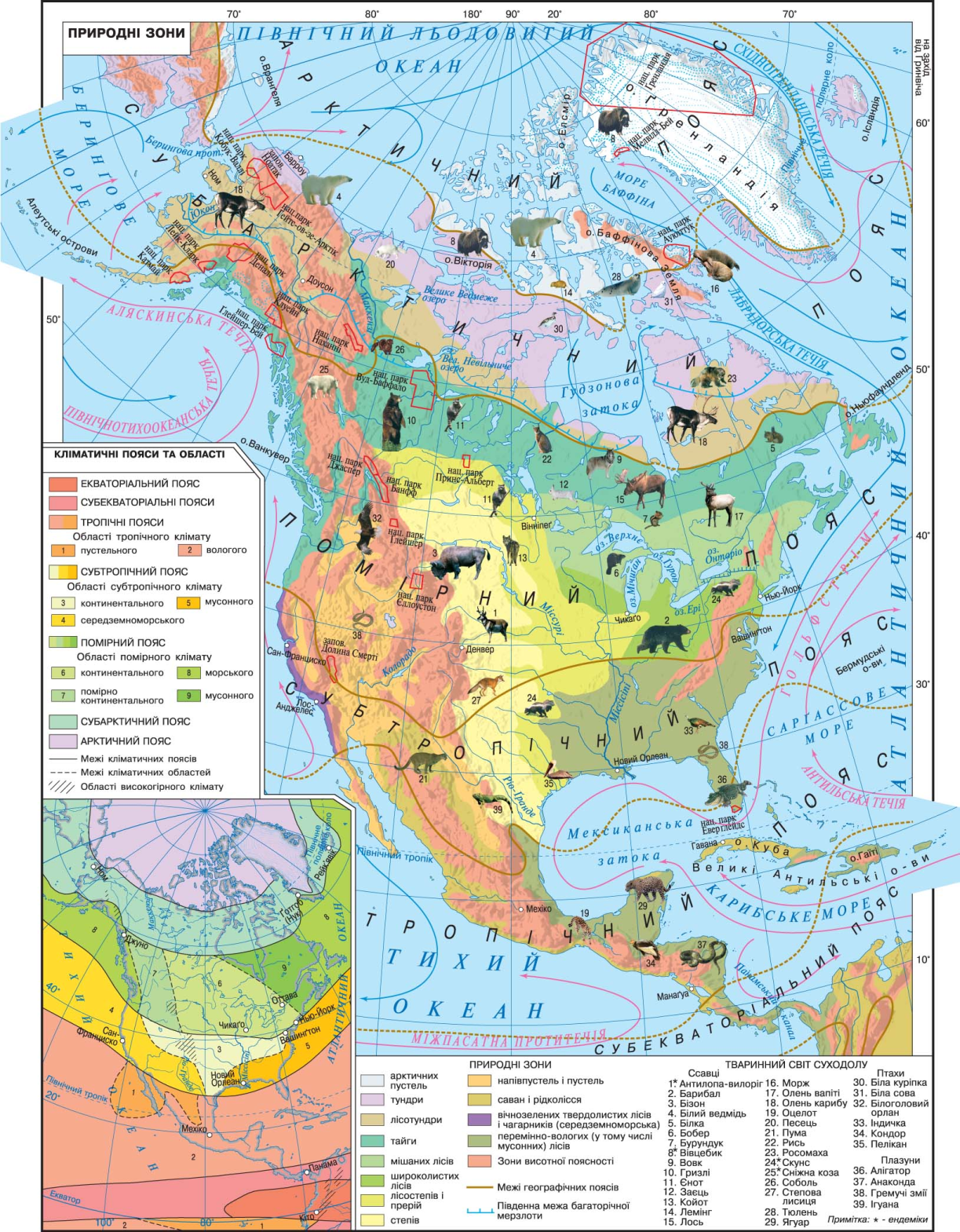 бизон
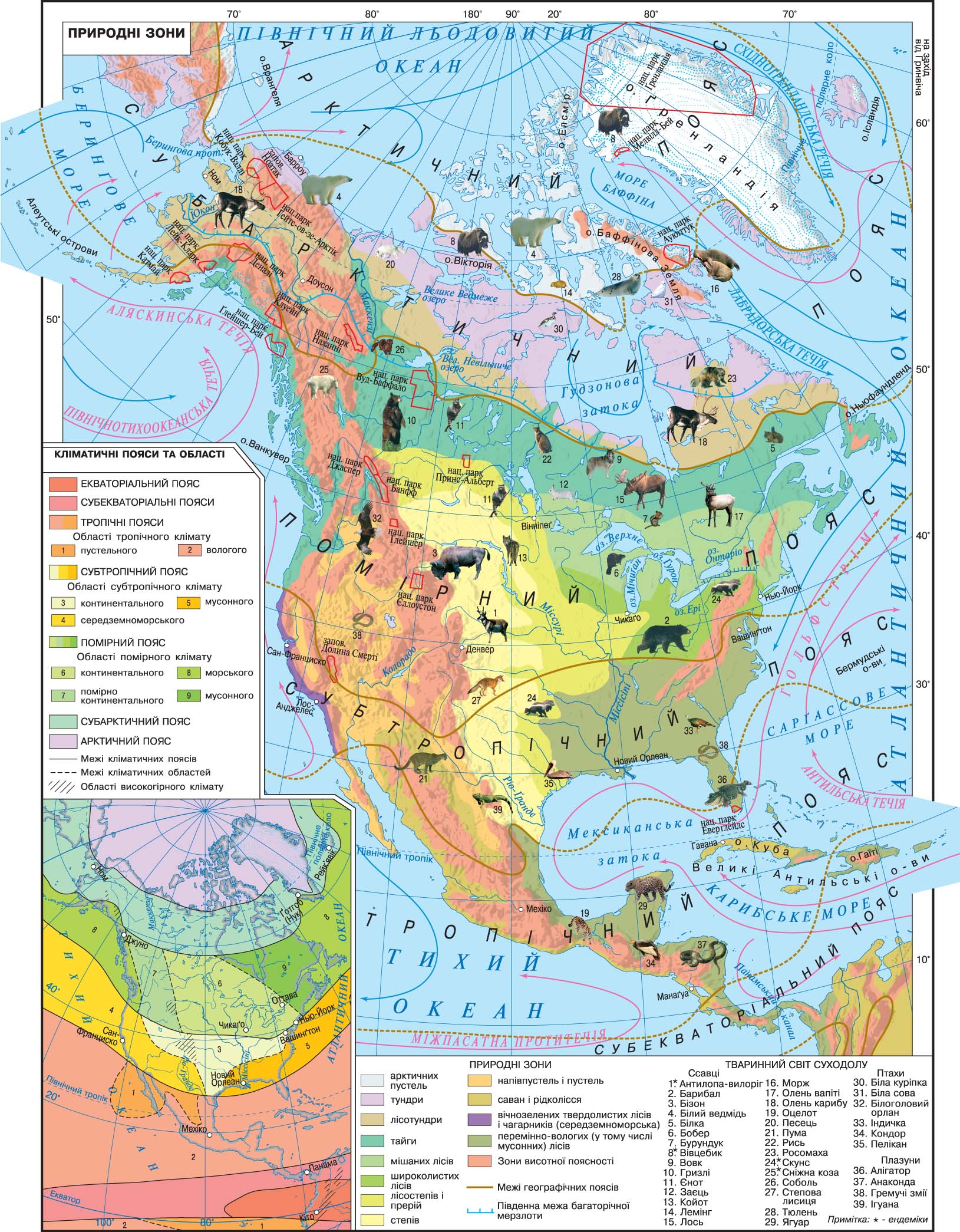 скунс
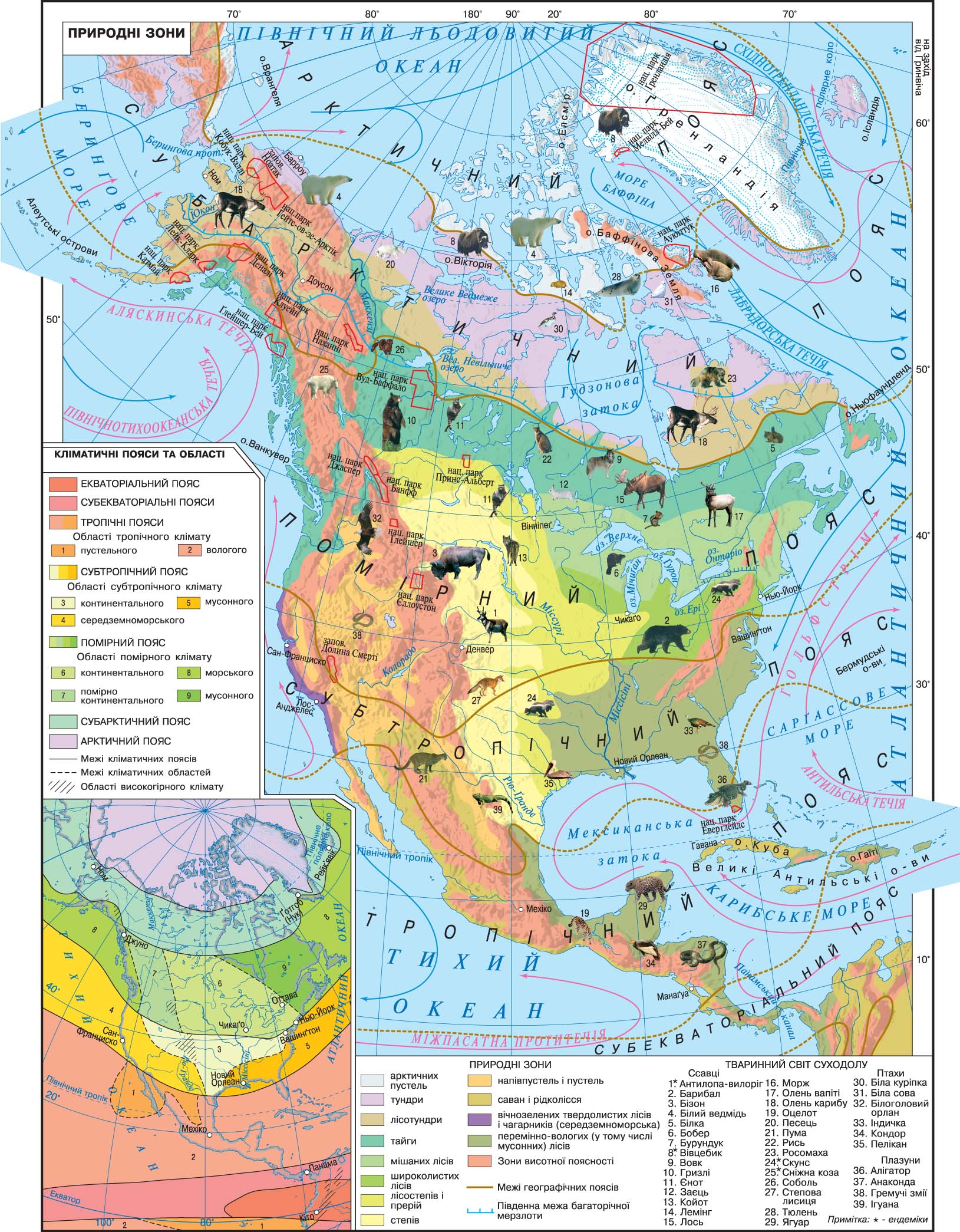 Какой из перечисленных островов находится у юго-восточного побережья Африки?
1) Шри-Ланка
2) Мадагаскар
3) Ява
4) Огненная Земля
Вспомните стороны горизонта и обратитесь с физической карте Африки (7 класс)
правильный ответ
север
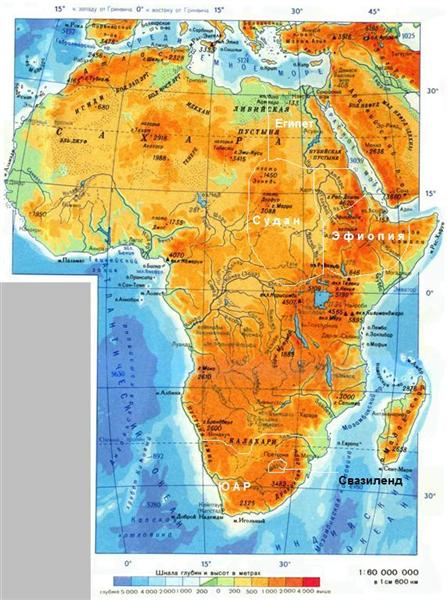 запад
восток
юг
Численность населения какой из перечисленных стран наименьшая?
1) Индия
2) Индонезия
3) Австралия
4) США
Вспомните, первую десятку по численности стран населения. Какое государство не входит в эту десятку?
правильный ответ
В каком из перечисленных городов численность населения наибольшая?
1) Сидней
2) Рим
3) Санкт-Петербург
4) Мехико
В столице Японии – Токио проживает 37,2 млн человек, что составляет почти треть от всего населения страны. На втором месте в рейтинге расположилась столица Индии Нью-Дели с 22,7 млн человек. На третьем — столица Мексики Мехико, в которой проживают 20,5 млн человек.
Среди десяти самых густонаселенных городов мира расположились Нью-Йорк, Шанхай, Сан-Паулу, Мумбаи, Пекин, Дакка и Калькутта.
Вспомните крупнейшие по численности города мира
правильный ответ
На долю кислорода в составе воздуха приходится около
1) 89%
3) 78%
2) 53%
4) 21%
Вспомните состав воздуха
правильный ответ
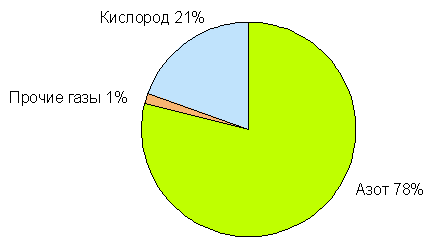 Какая из перечисленных горных пород относится к числу метаморфических?
1) базальт
2) гранит
3) мрамор
4) известняк
Вспомните классификацию горных пород по происхождению
правильный ответ
Классификация горных пород
Какая из эр геологического летоисчисления является самой древней по возрасту?
1) кайнозойская
2) мезозойская
4) архейская
3) палеозойская
Рассмотрите карту 8 класса, найдите геохронологическую таблицу, проанализируйте
правильный ответ
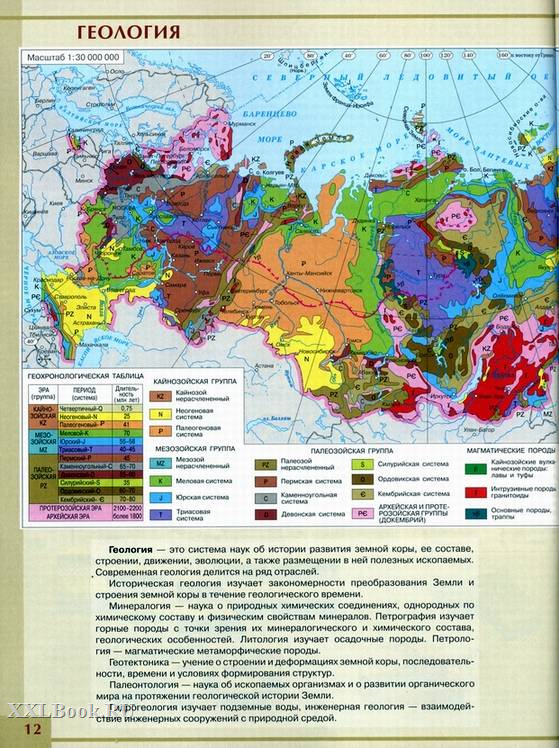 Эра
Период
Начало
периода
 (млн  лет)
Кайнозой
ская
Четвертичный
2,588
Неогеновый
23
Палеогеновый
65,5±0,3
Мезозой
ская
Меловой
145,5±0,4
Юрский
199,6±0,6
Триасовый
251±0,4
Палеозой
ская
Пермский
299±0,8
Каменноугольный
359,2±2,8
Девонский
416±2,5
Геохронолическая таблица читается снизу вверх
Силурийский
443,7±1,5
Ордовикский
488,3±1,7
Кембрийский
542
Протерозойская  эра
2500
Архейская эра
4000
Давид Ливингстон – английский исследователь Африки. С 1841 по 1873 г. он совершил многочисленные путешествия по внутренним районам Южной и Центральной Африки: провёл исследования реки Замбези, озер Чилва и Ньяса; участвовал в экспедициях в поисках истока Нила. Какой из перечисленных географических объектов назван в честь Д. Ливингстона?
1) остров
2) мыс
4) река
3) водопад
Внимательно рассмотрите физические карты материков
правильный ответ